MODELO DE DIAGRAMA DE ESPINHA DE PEIXE COM QUADRO BRANCO
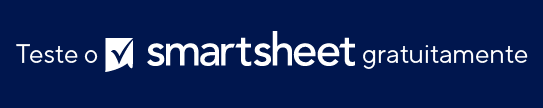 Quando usar este modelo: 
as equipes que desejam uma abordagem dinâmica para a análise de causa raiz podem usar este modelo de espinha de peixe em sessões interativas de resolução de problemas que exigem brainstorming e colaboração.
Recursos notáveis do modelo: 
estilizado como um quadro branco, este modelo usa notas adesivas codificadas por cores para representar possíveis causas, adicionando uma camada de organização visual que simplifica discussões complexas. O layout incentiva uma abordagem envolvente e cooperativa para identificar problemas.
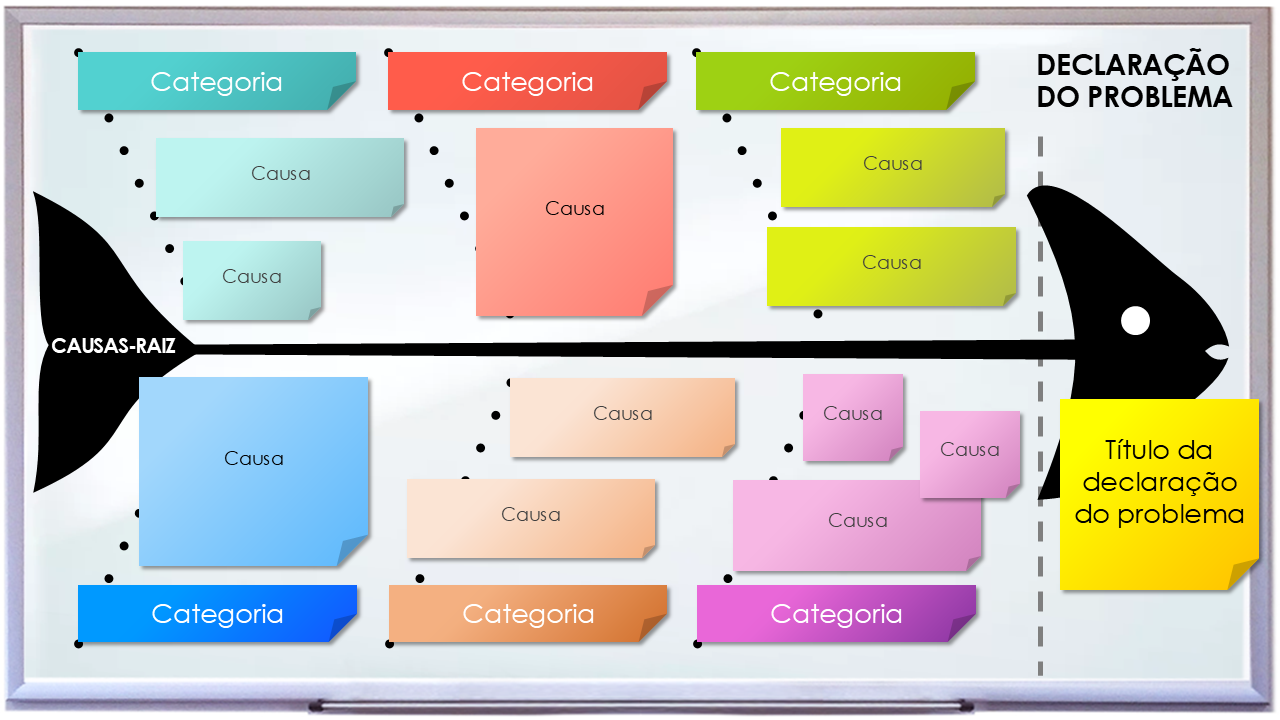 DECLARAÇÃO DO PROBLEMA
Categoria
Categoria
Categoria
Causa
Causa
Causa
Causa
Causa
CAUSAS-RAIZ
Causa
Causa
Causa
Título da declaração do problema
Causa
Causa
Causa
Categoria
Categoria
Categoria
DECLARAÇÃO DO PROBLEMA
CAUSAS-RAIZ
DECLARAÇÃO DO PROBLEMA
CAUSAS-RAIZ
Categoria
Categoria
Categoria
Categoria
Causa
Causa
Causa
Causa
Causa
Causa
Causa
NOTAS ADESIVAS
Título da declaração do problema
Título da declaração do problema
Categoria
Categoria
Categoria
Causa
Causa
Causa
Causa
Título da declaração do problema
Causa
Causa